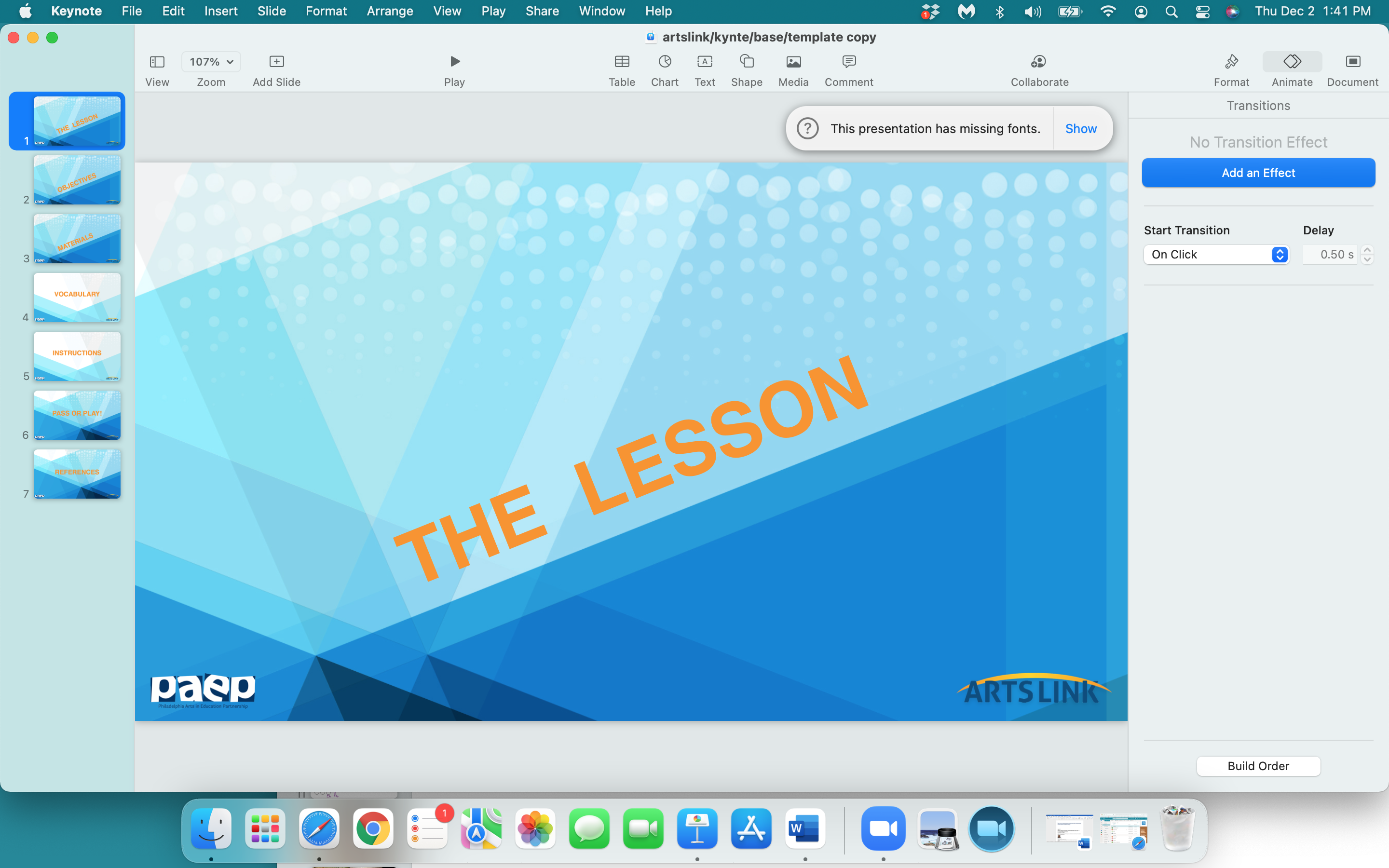 SHOW  ME 
YOUR 
MONEY
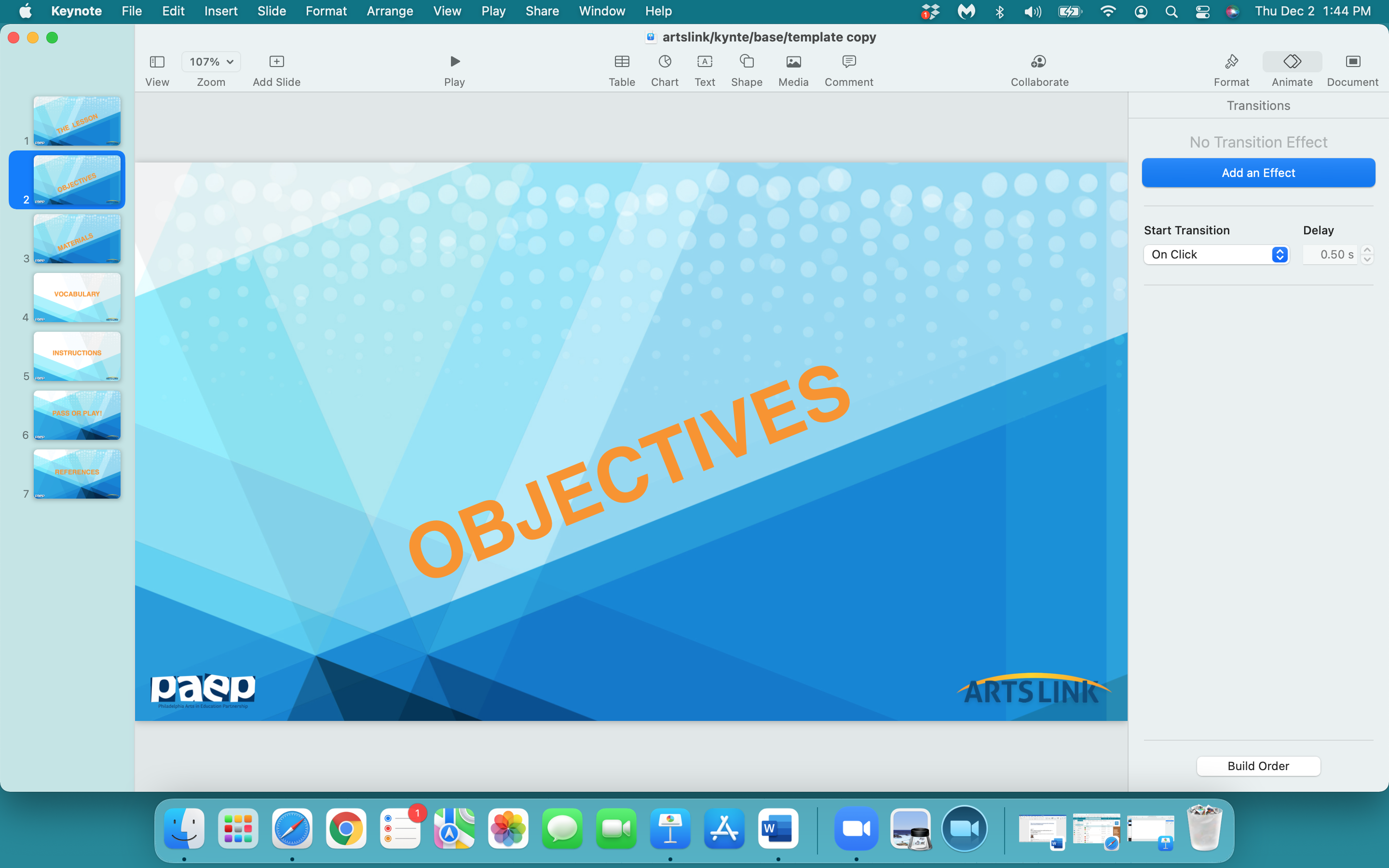 In the next  hour, you will:
- define what money is & understand why we need money
- understand the symbols on US paper currency   
- design your own paper money
- write about what you value and what you would buy with your money
- and why
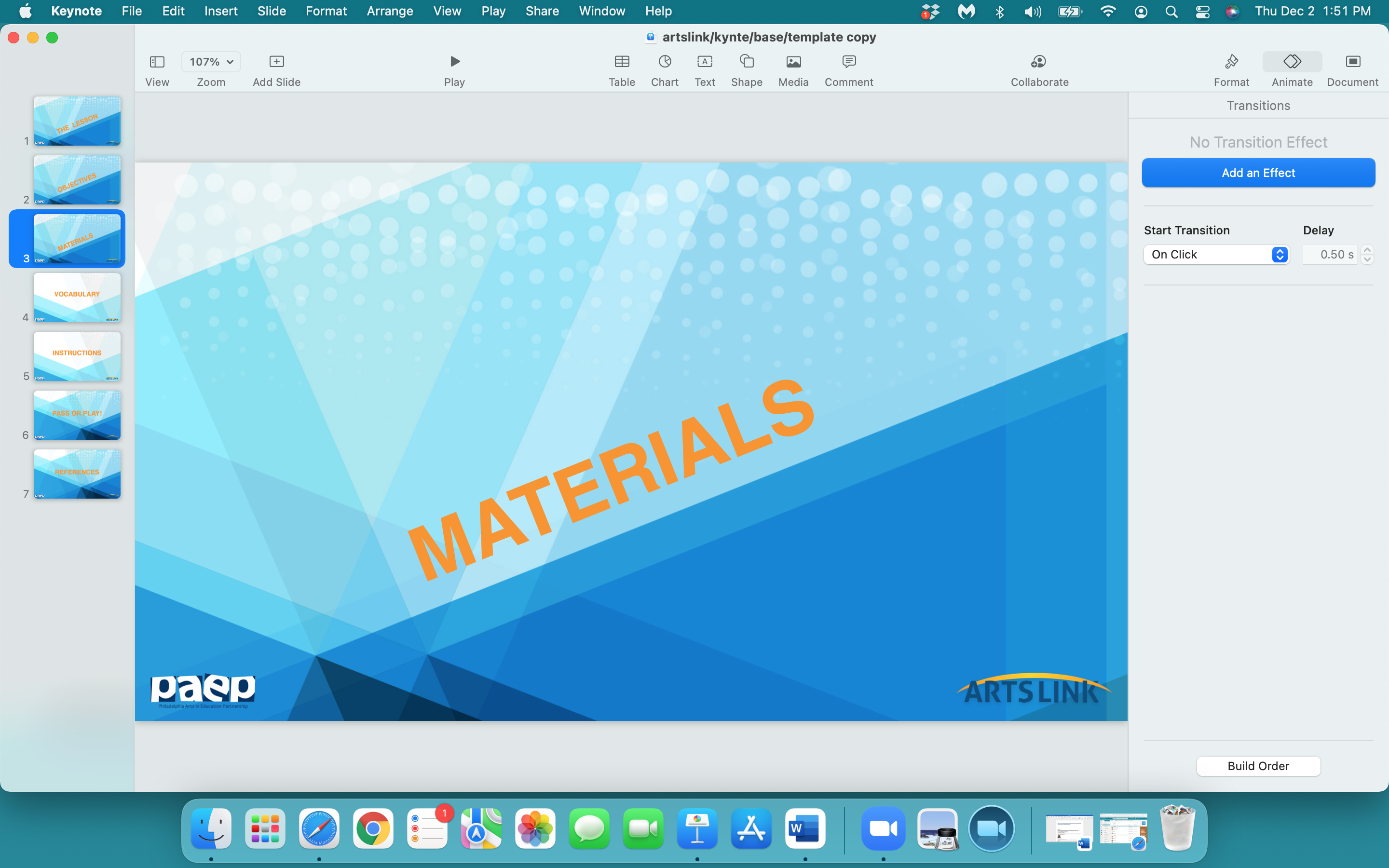 notebook

any white paper

pencil

eraser

scissors

colored pencils, markers

ruler
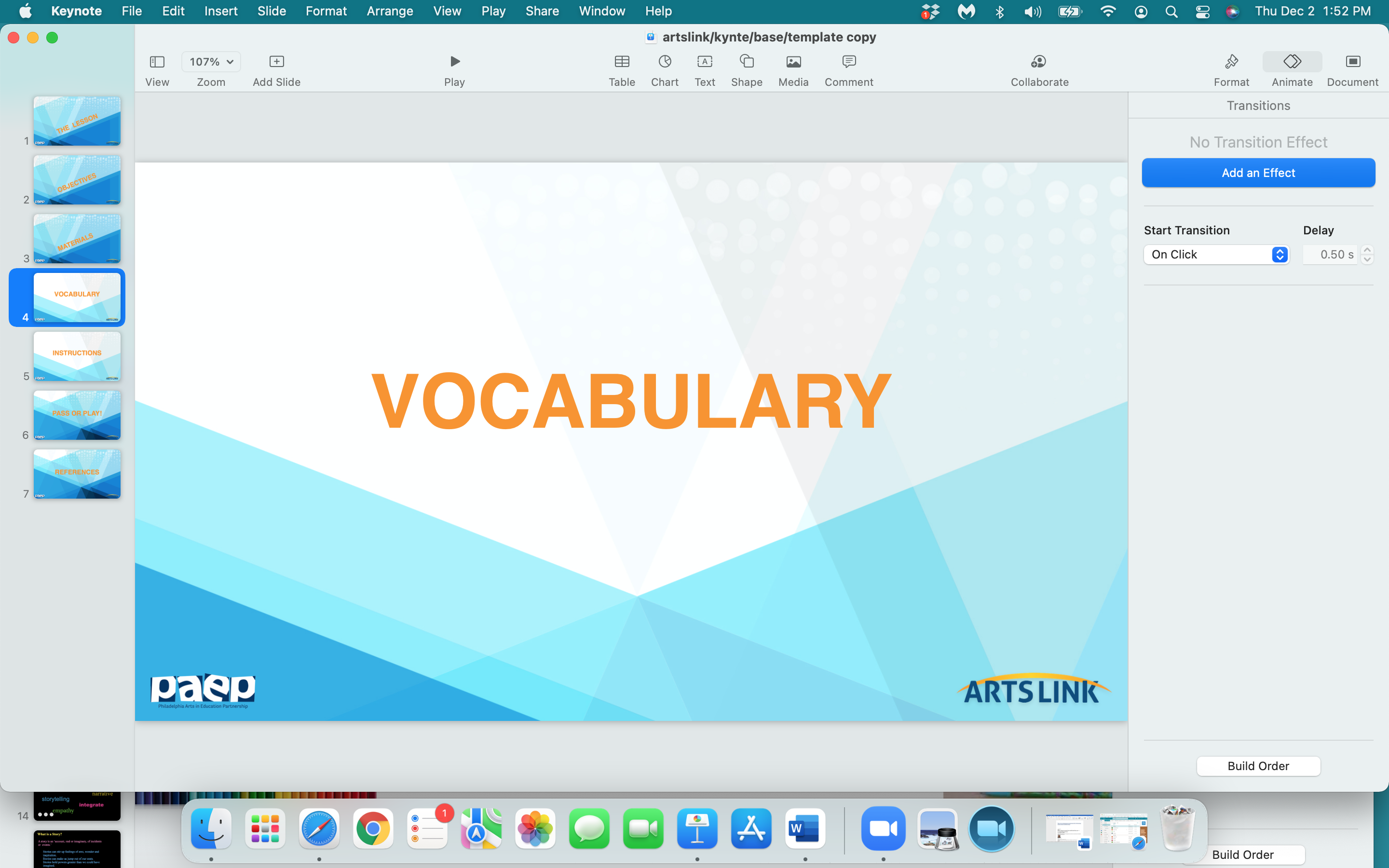 money
currency
barter
‘cowrie shell’
portable
denomination
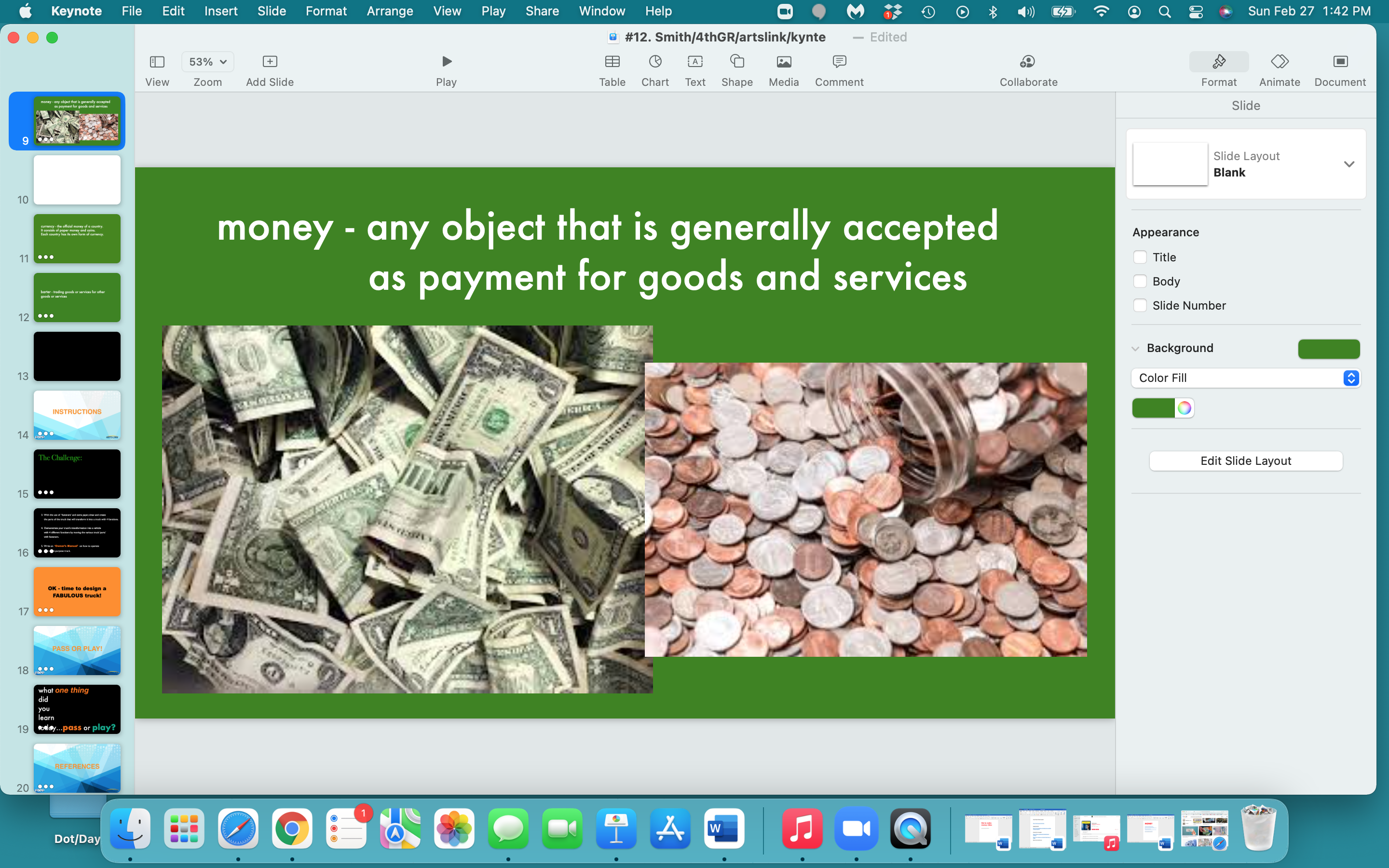 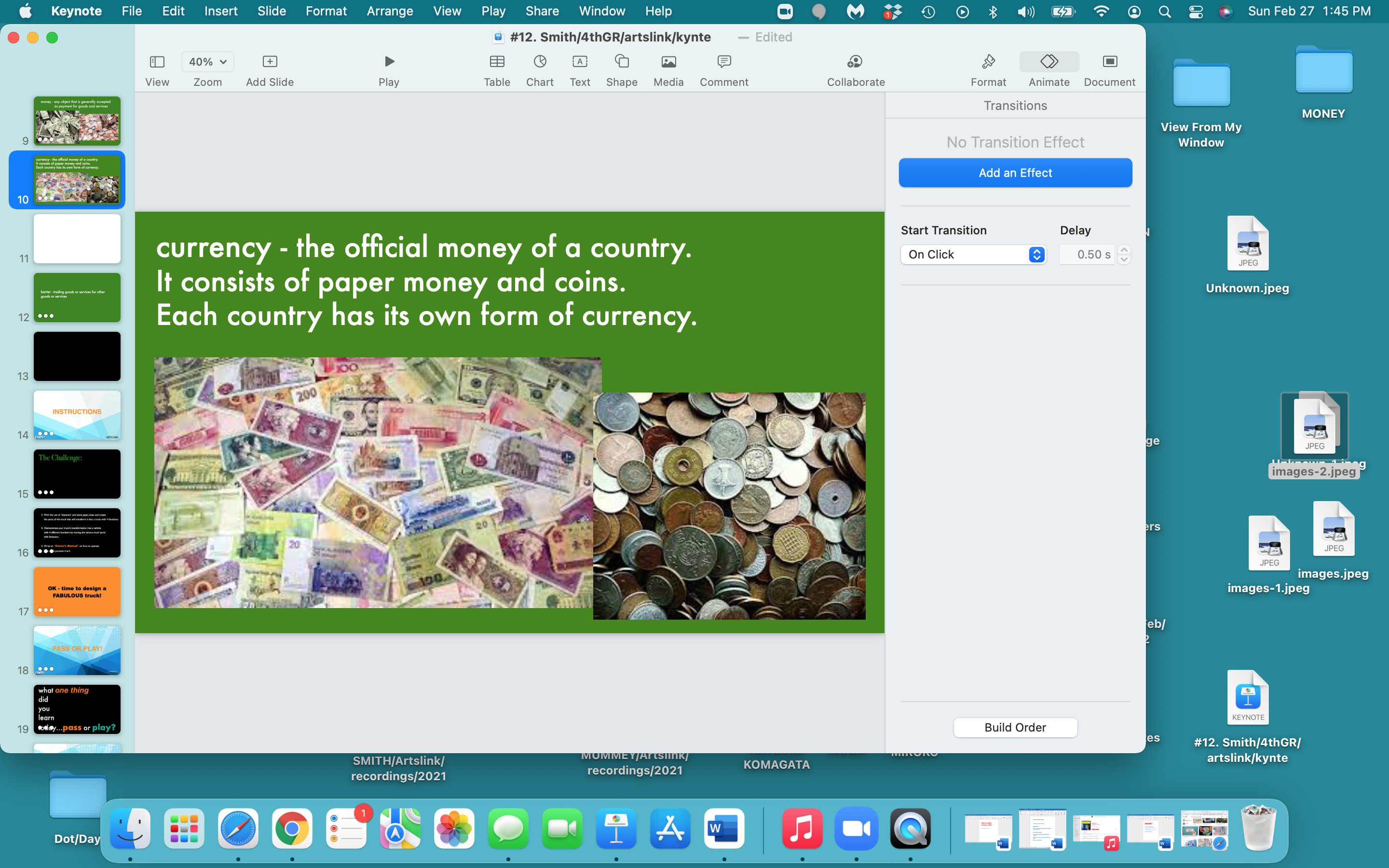 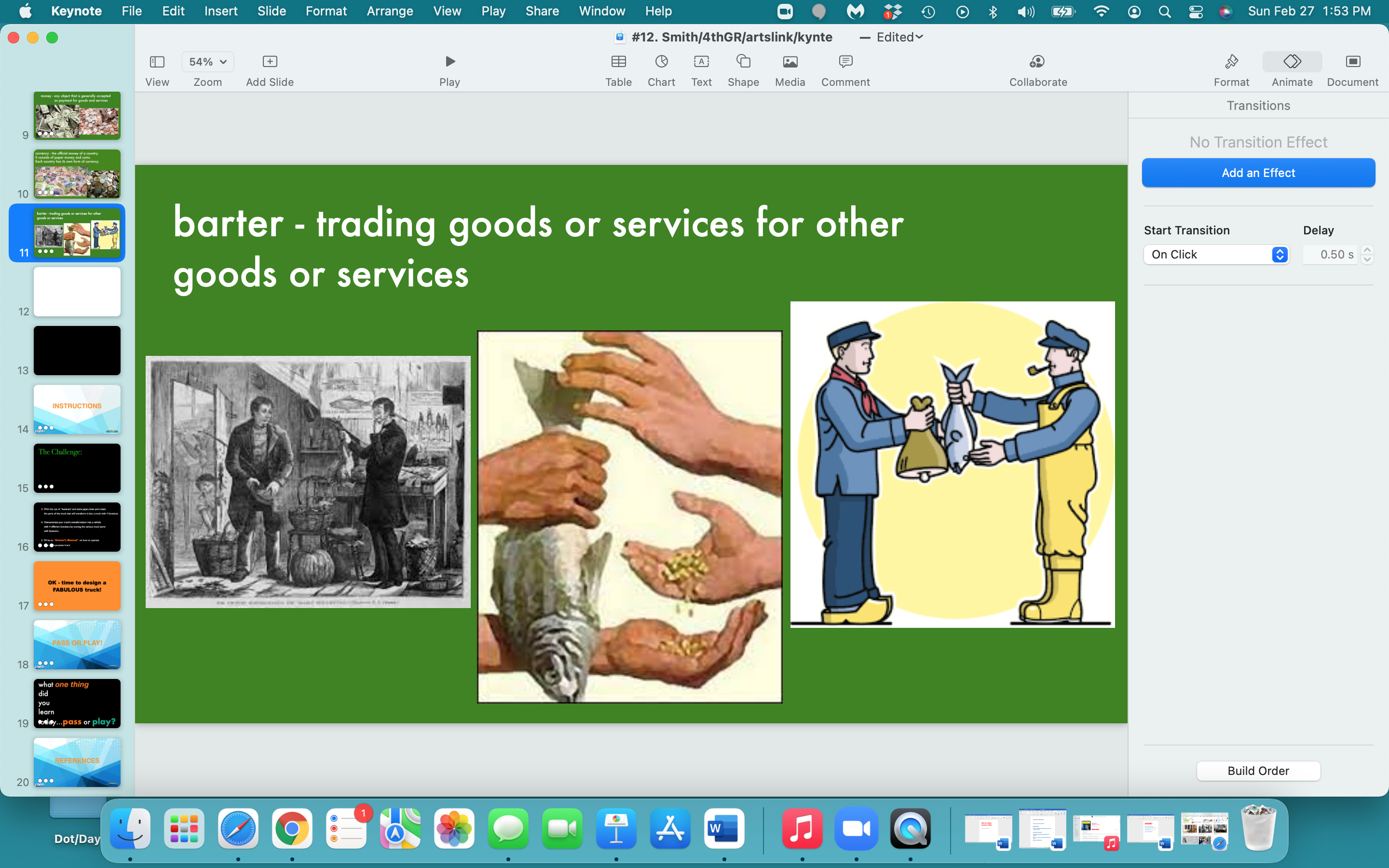 A Little History 
on 
MONEY
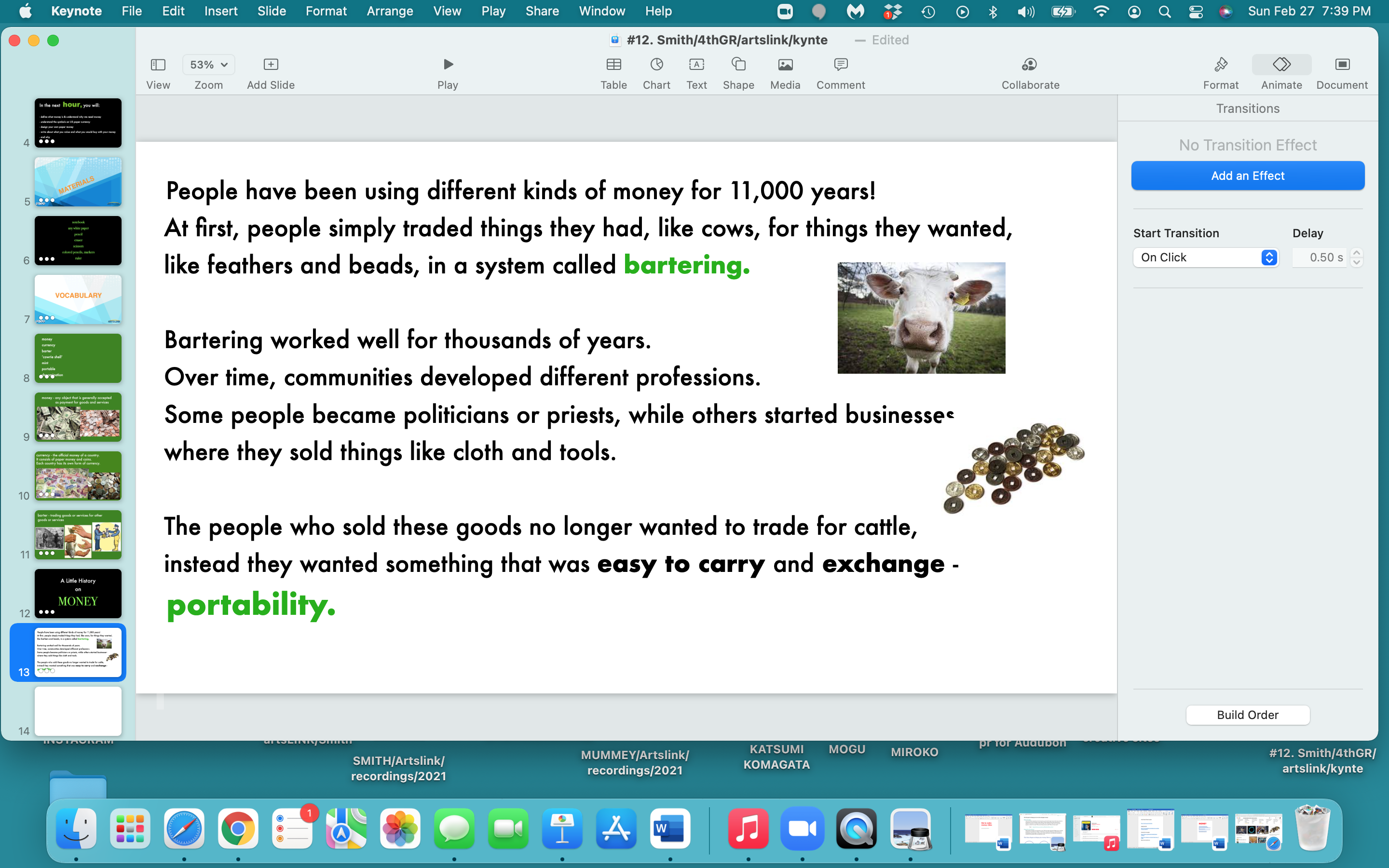 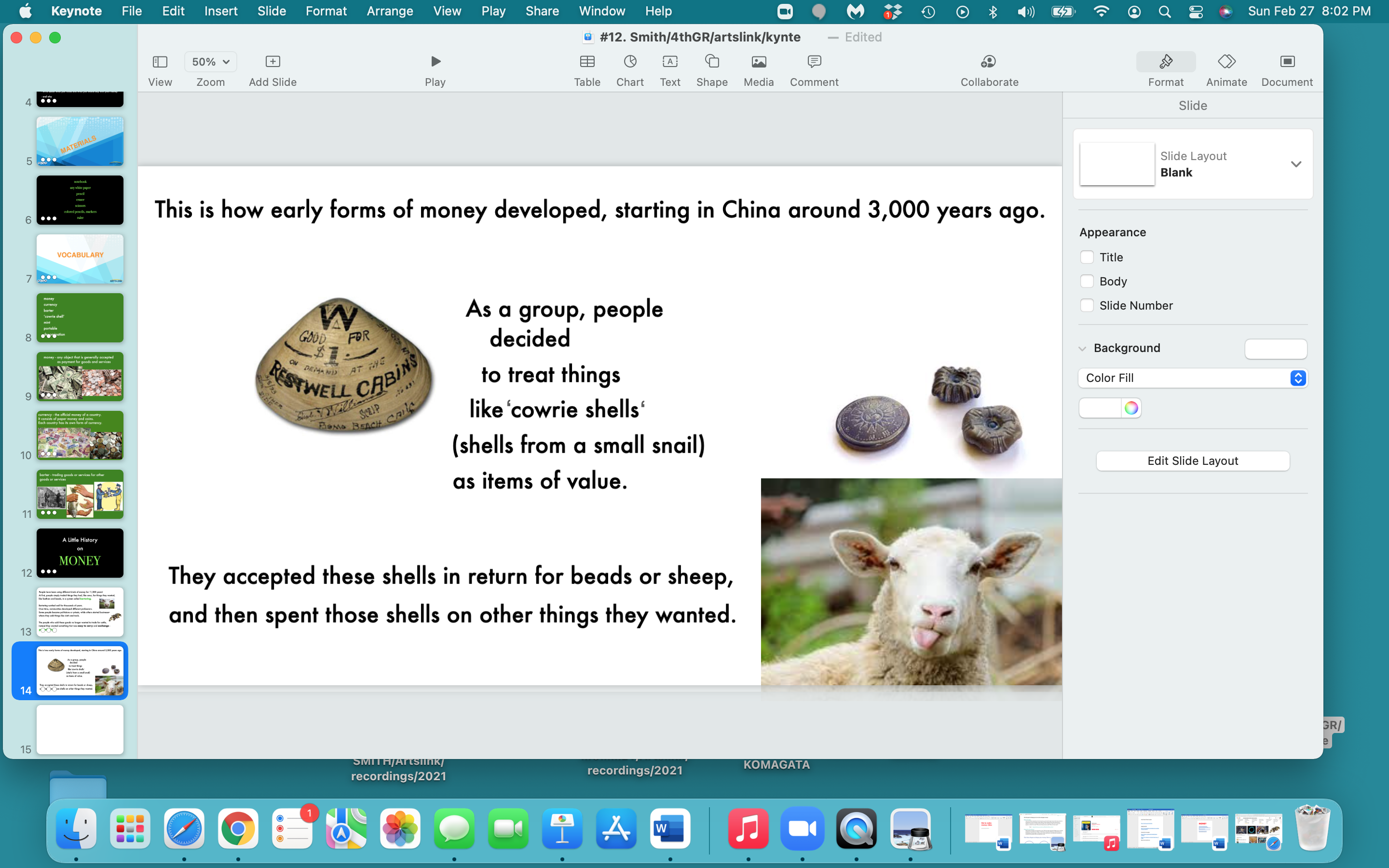 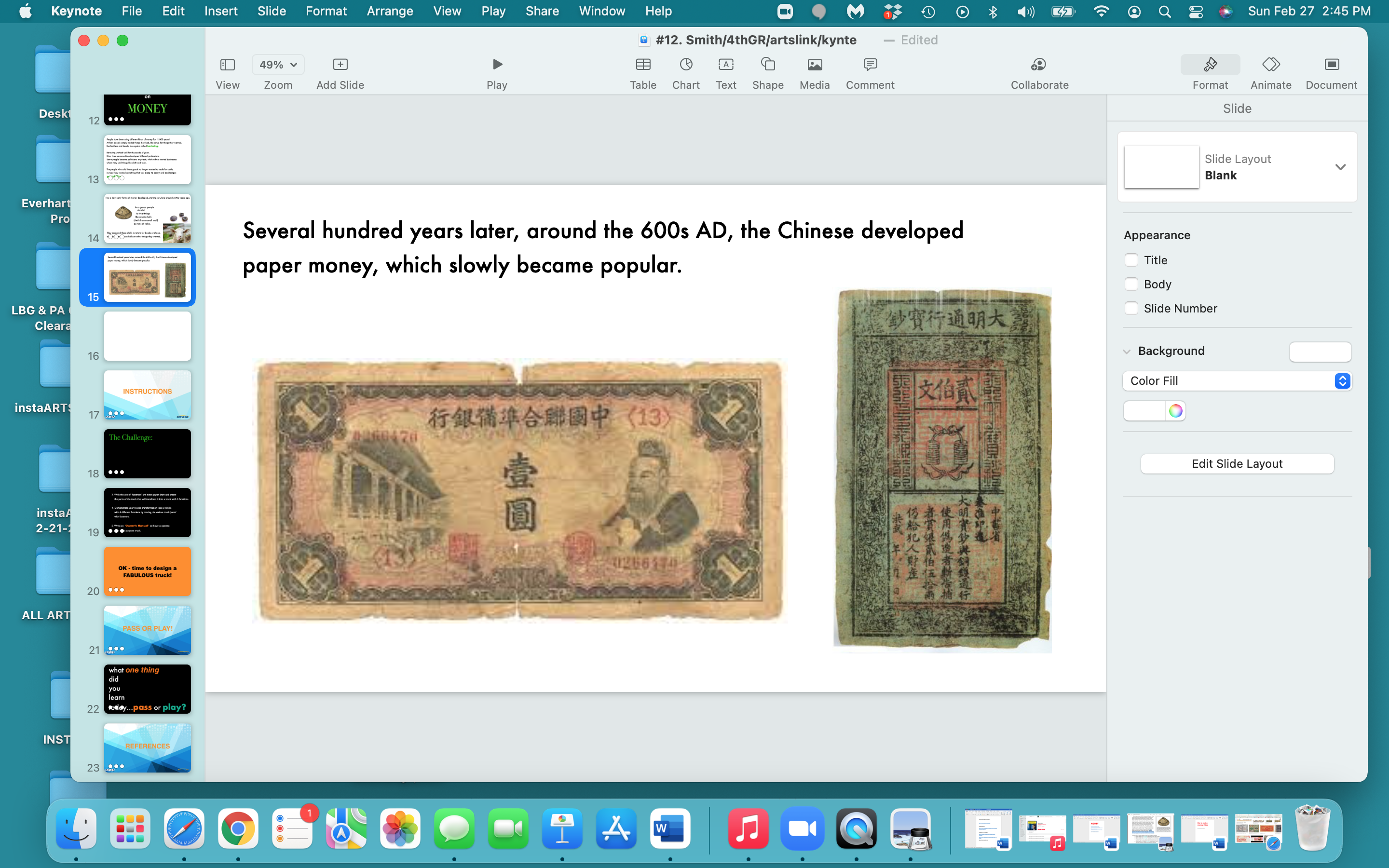 So - all money needs to be:

portable     able to be easily carried around
durable      it needs to be tough, so that it won’t break or tear
limited        needs to be able to be limited in quantity, so that                     
                  you can control how much there is of it
divisible      the money needs to be able to be divided - a dollar                            
                  is divisible into pennies
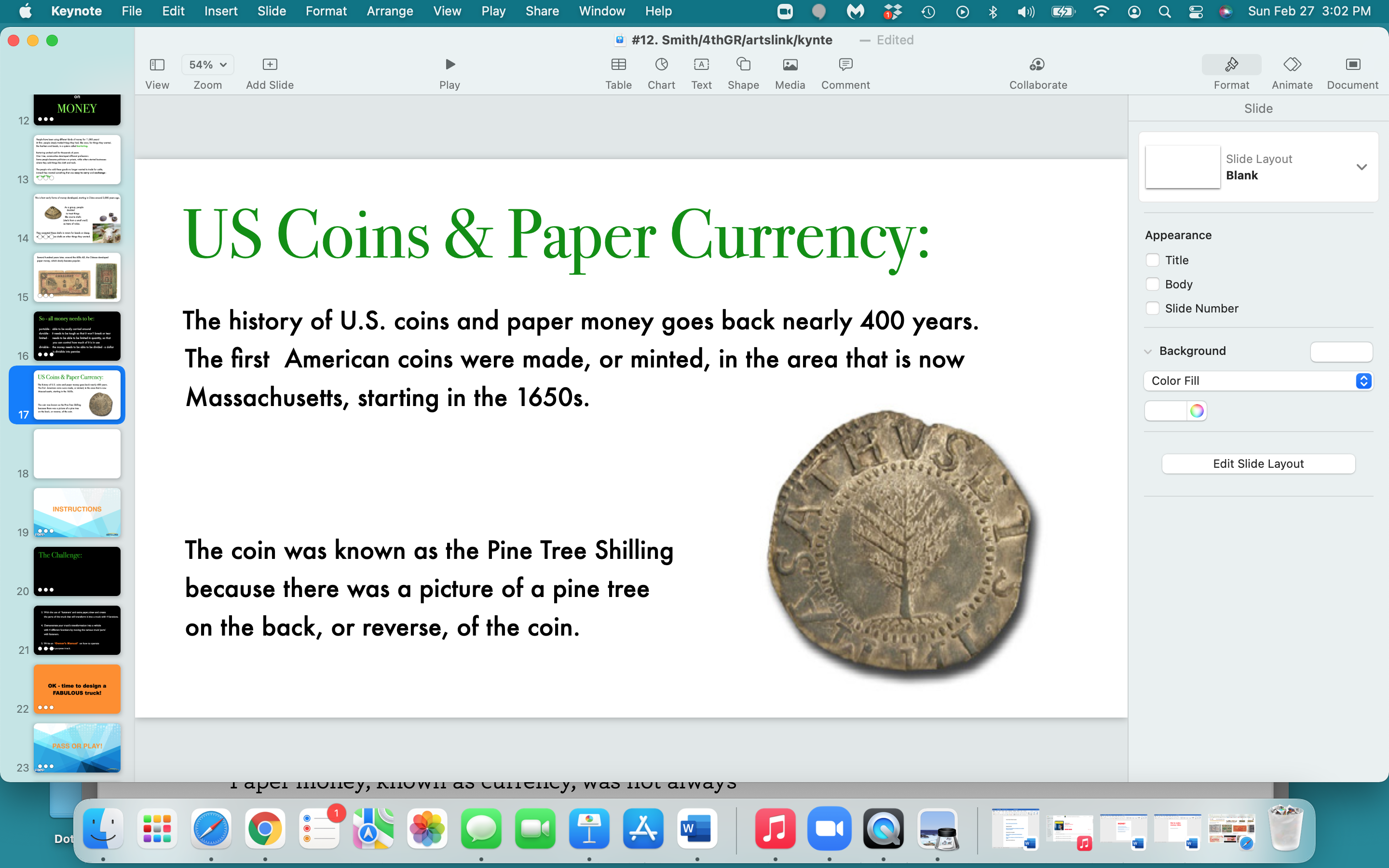 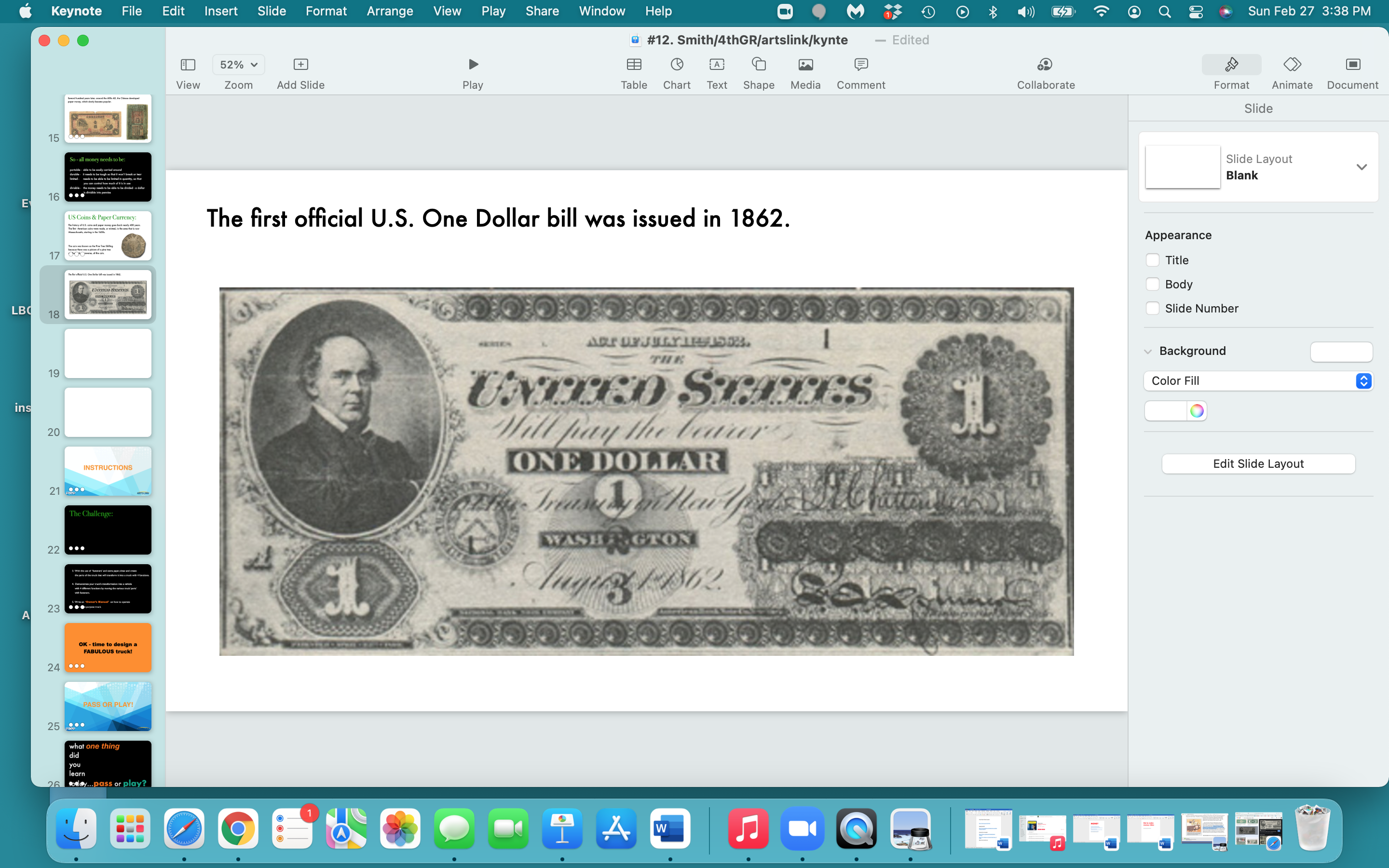 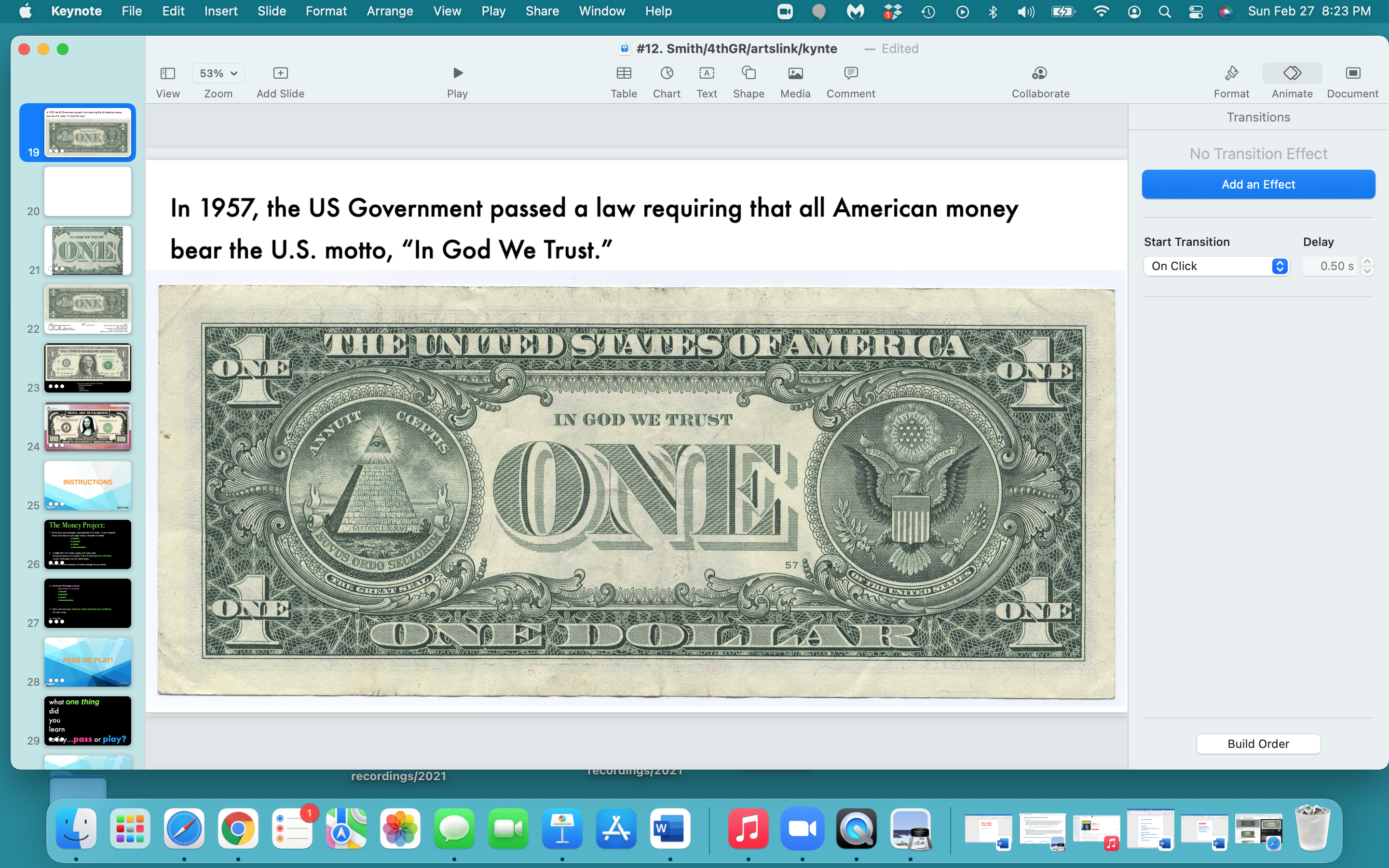 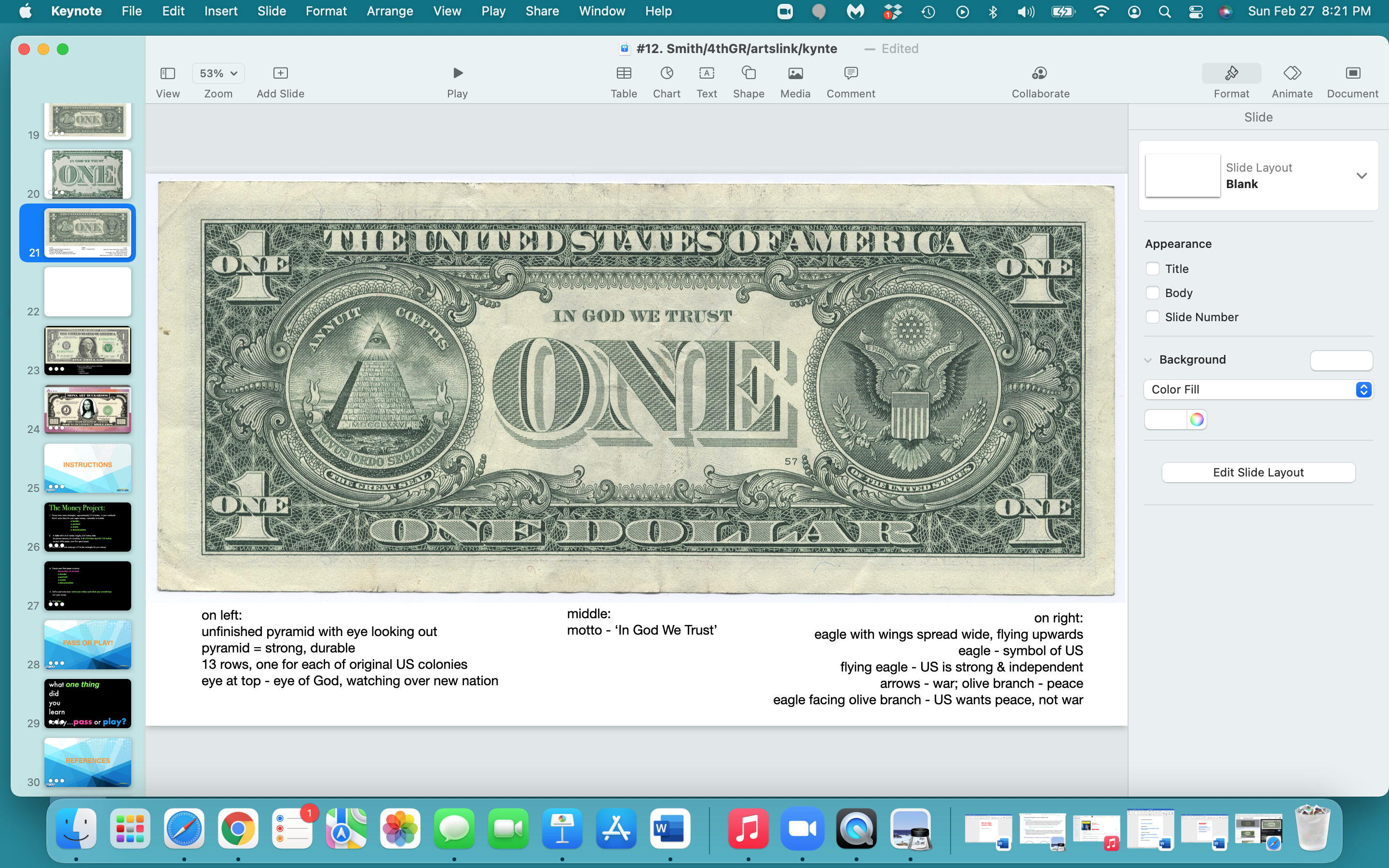 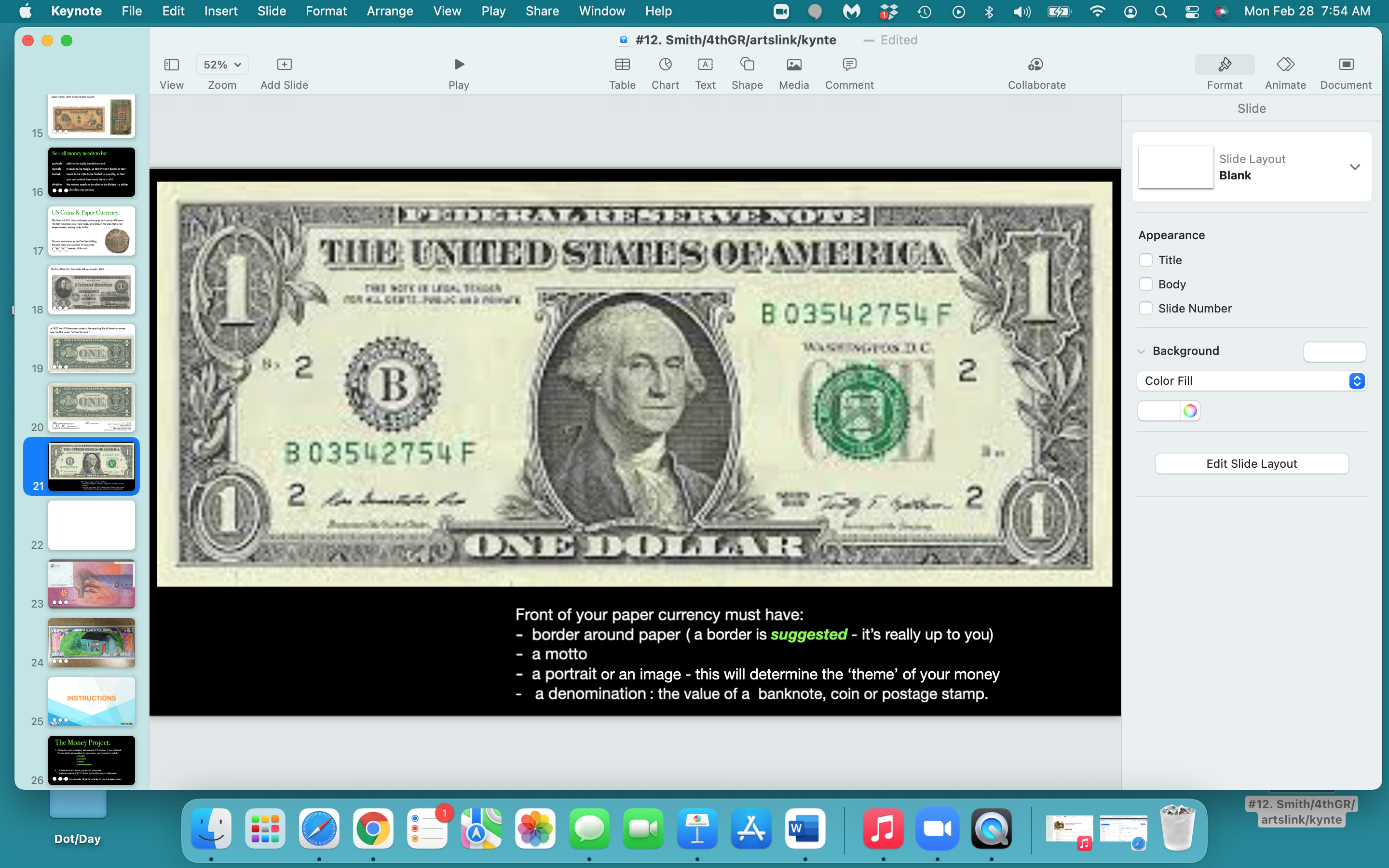 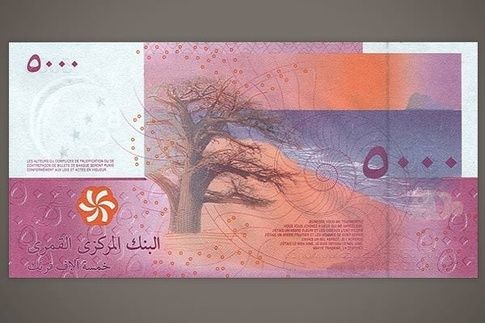 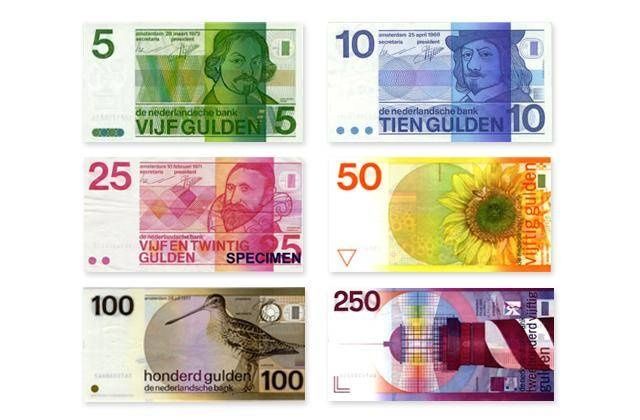 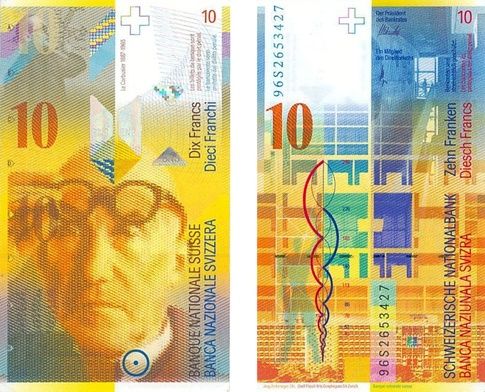 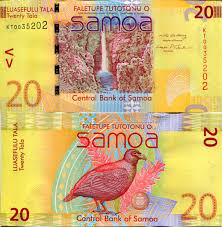 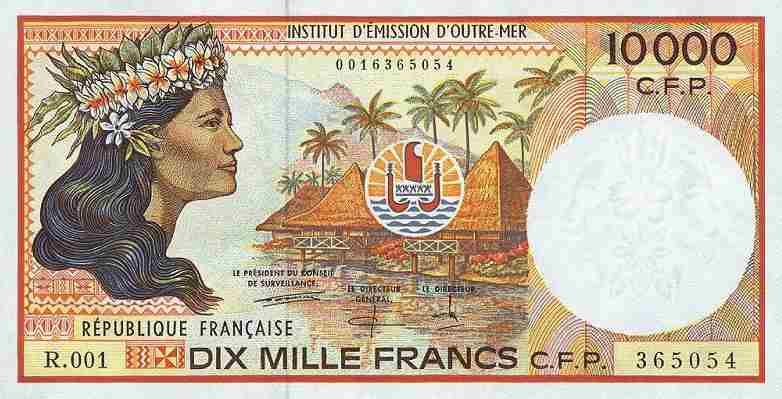 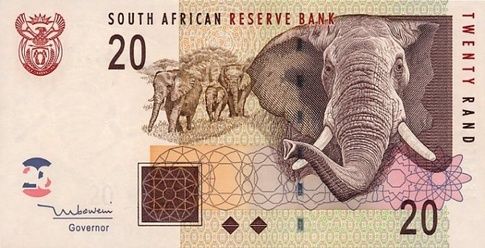 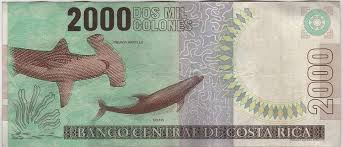 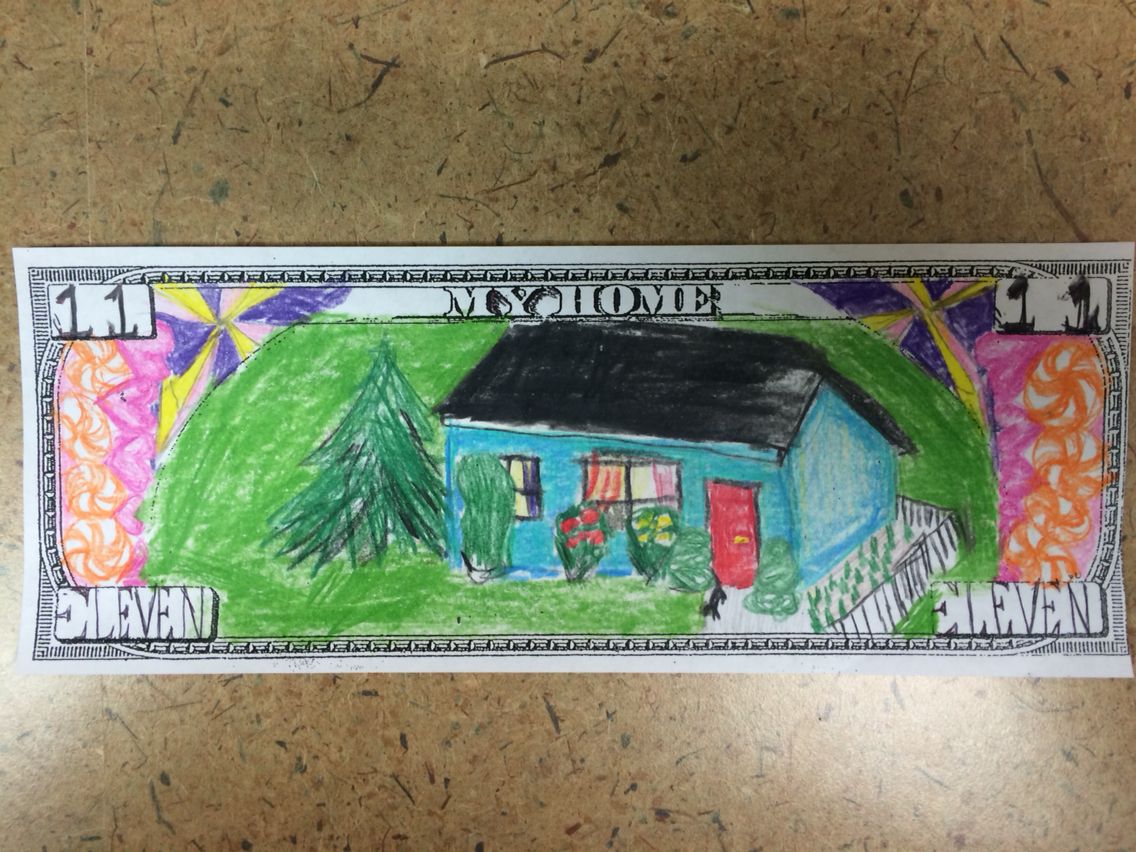 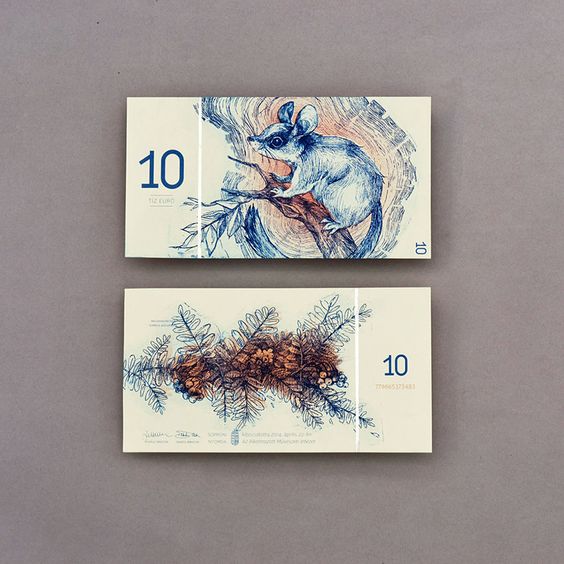 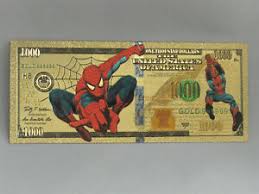 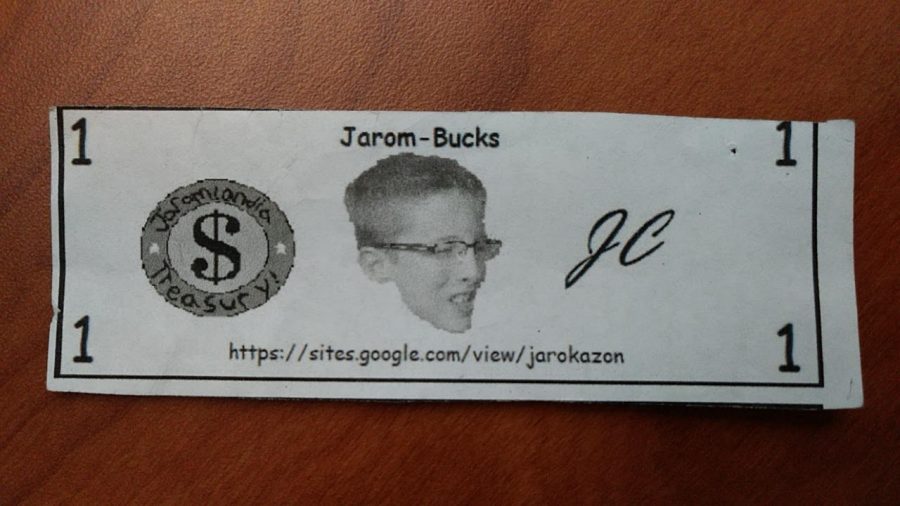 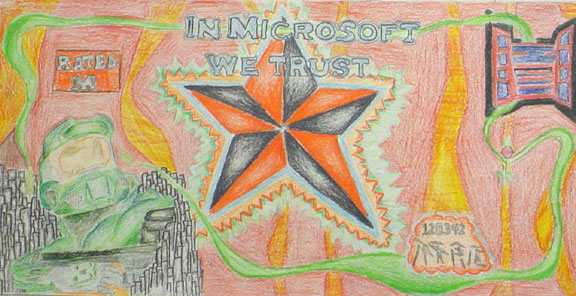 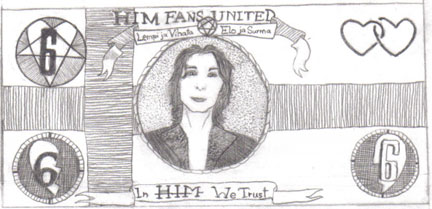 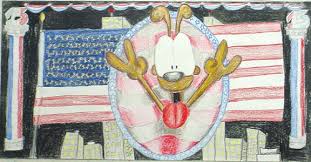 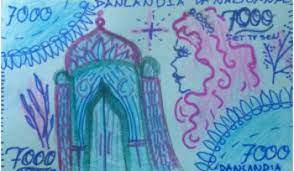 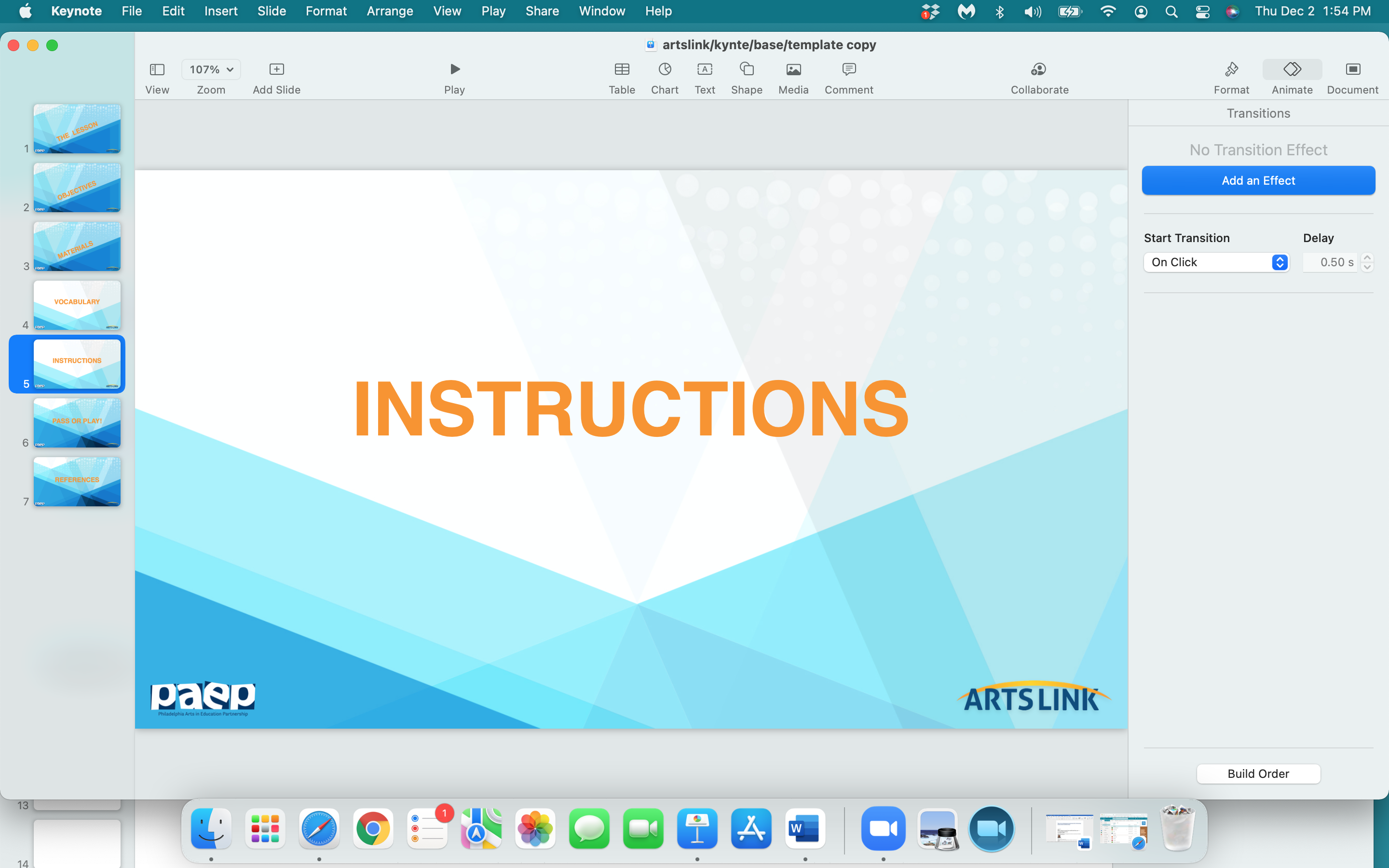 The Money Project:
Please draw some rectangles - approximately 2 X 6 inches - in your notebook.                                         You can sketch out some ideas for your money - and remember to include:                                                                     
                    a border  - only a suggestion, but it does ‘frame’ your money, more ‘finished’
                    a portrait or an image - this determines your money’s ‘theme’ 
                    a motto - a phrase symbolizing the ‘idea’ of your money, or ‘principle’
                    a denomination - the ‘value’ of your money, what it’s worth                                   

A dollar bill is 6.41 inches long by 2.61 inches wide.                                                                                 So please measure 2 &1/2 inches by 6 inches on your white paper.                                         

3.  This 2.5 X 6 inch rectangle will be the rectangle for your final paper money.
4.  To create your final paper currency:
                                                                      after you’ve picked the sketch that you love in your notebook…                                                                                       
                                                                         -  draw your border on your final white rectangle - if you want a border
                                                                                -  figure out where your denomination will go on your final white rectangle
                                                                                -  draw the portrait or image on your final white rectangle
                                                                                -  write the motto on your final white rectangle
                                                                                         
                                                                     5.  Think about and write down on another piece of paper:       
                                                                                         -  what you value and what you would buy with your money…                                                                                                                                                                                                                                                                                                              
                                                                                            and why.
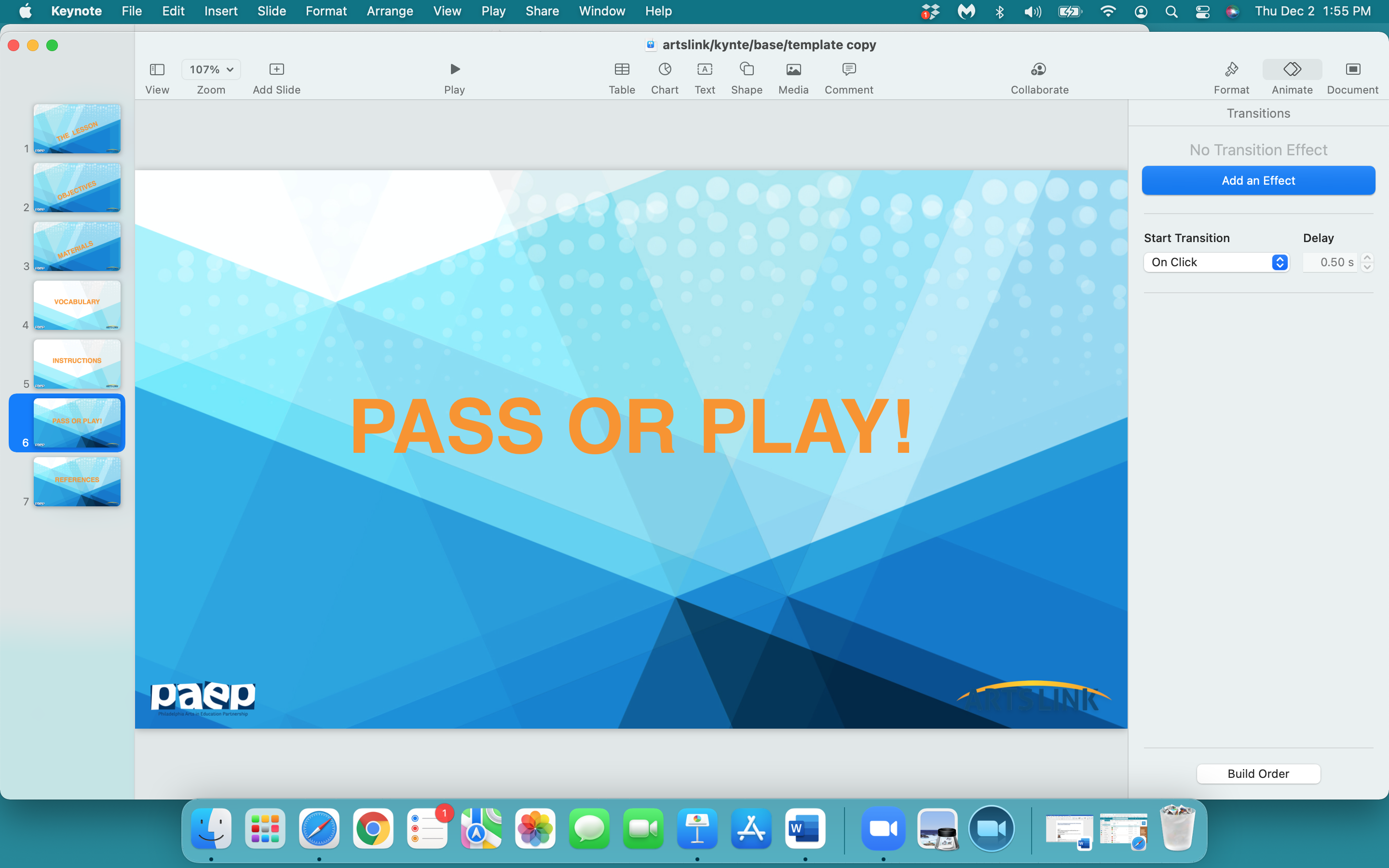 what one thing
did
you 
learn 
today…pass or play?
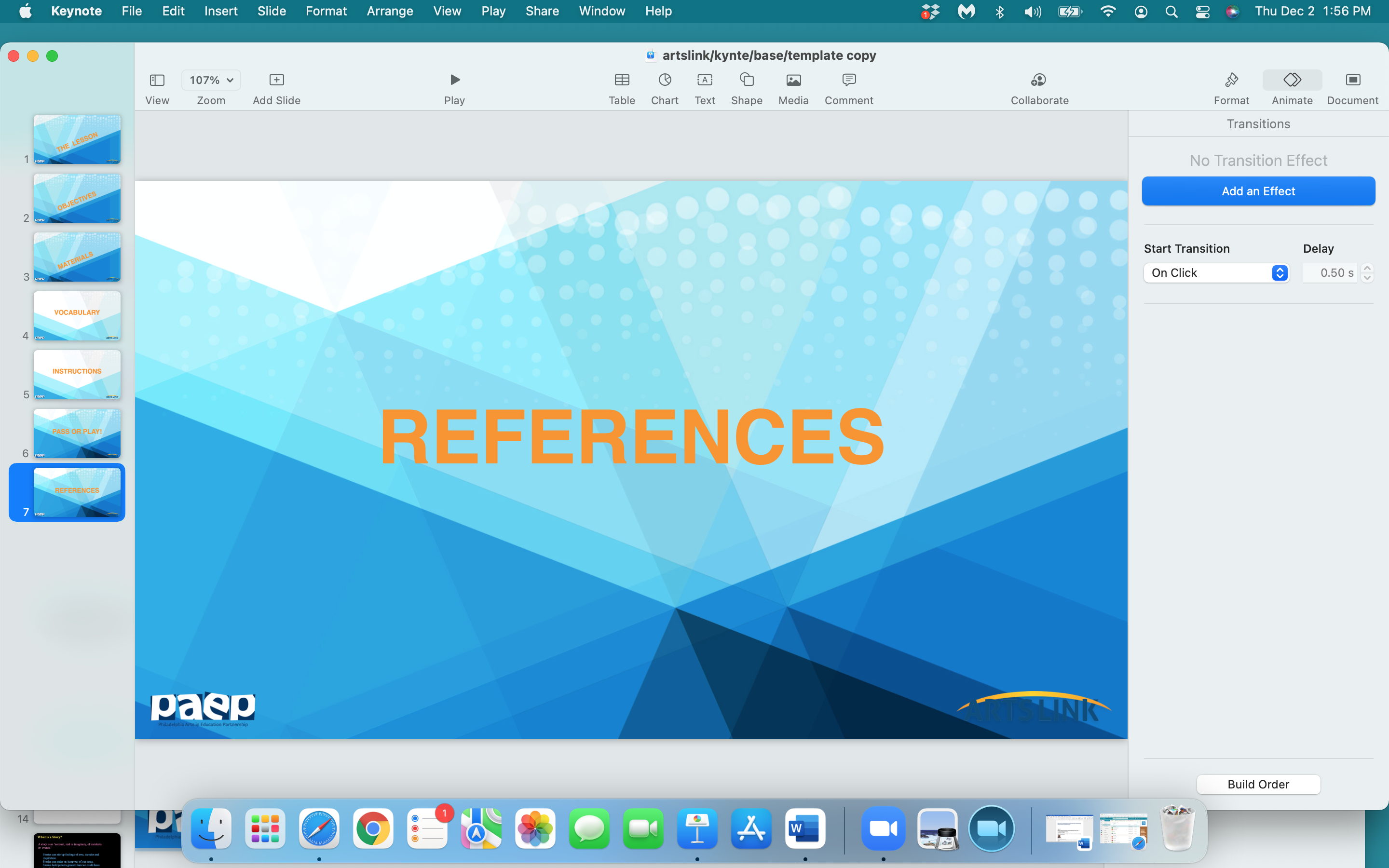 https://amhistory.si.edu/ourstory/pdf/money/money_design.pdf

https://www.education.com/activity/article/design-create-family-money/

https://constitutioncenter.org/learn/educational-resources/activities/design-your-own-dollar-bill

https://www.youtube.com/watch?v=-IBHbe-t-X4

https://99designs.com/blog/creative-inspiration/20-examples-worlds-best-currency-design/



https://www.vintag.es/2018/08/american-money-design.html

https://www.incredibleart.org/lessons/middle/alix-super.htm